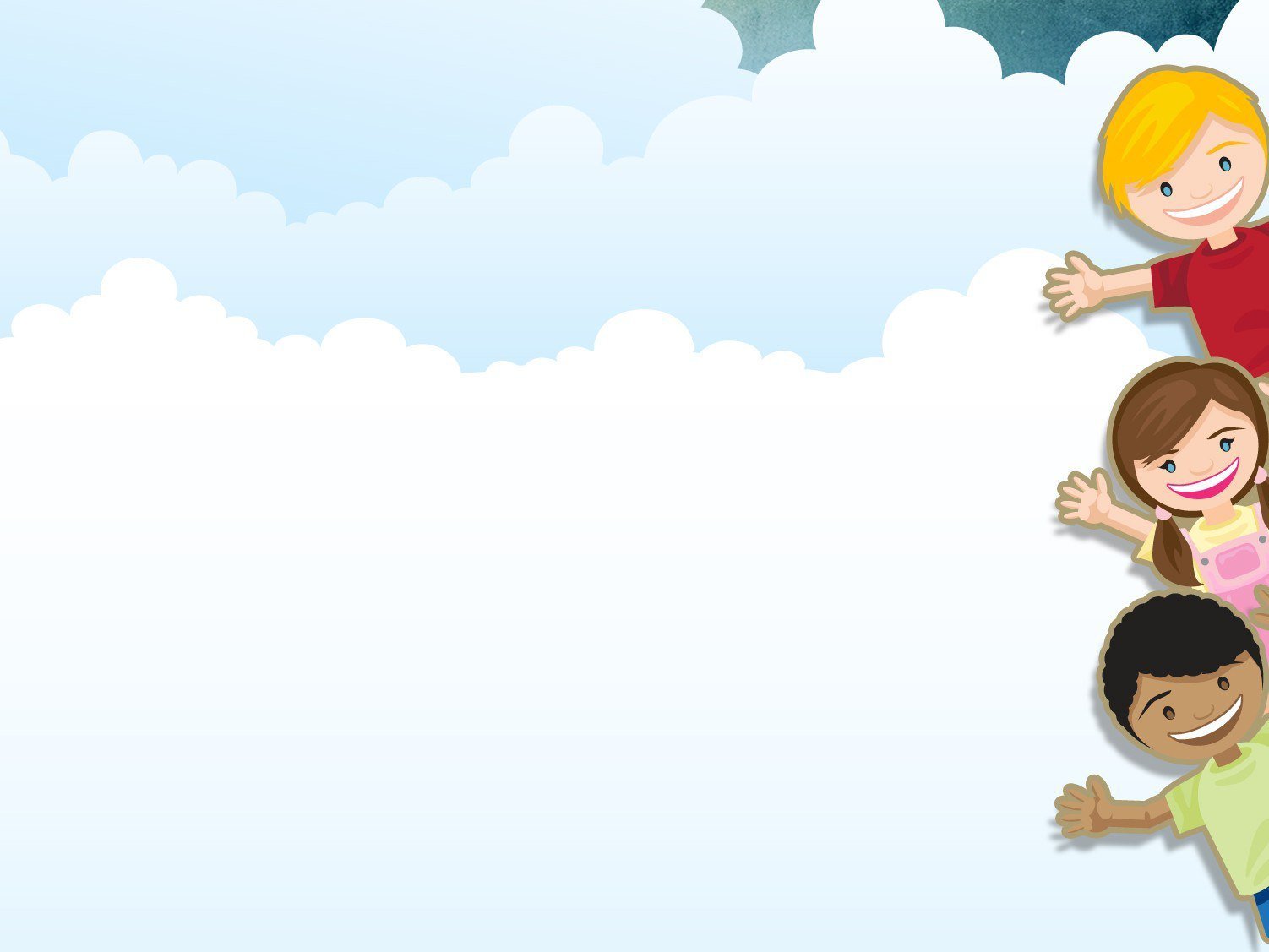 «Ключи знаний»
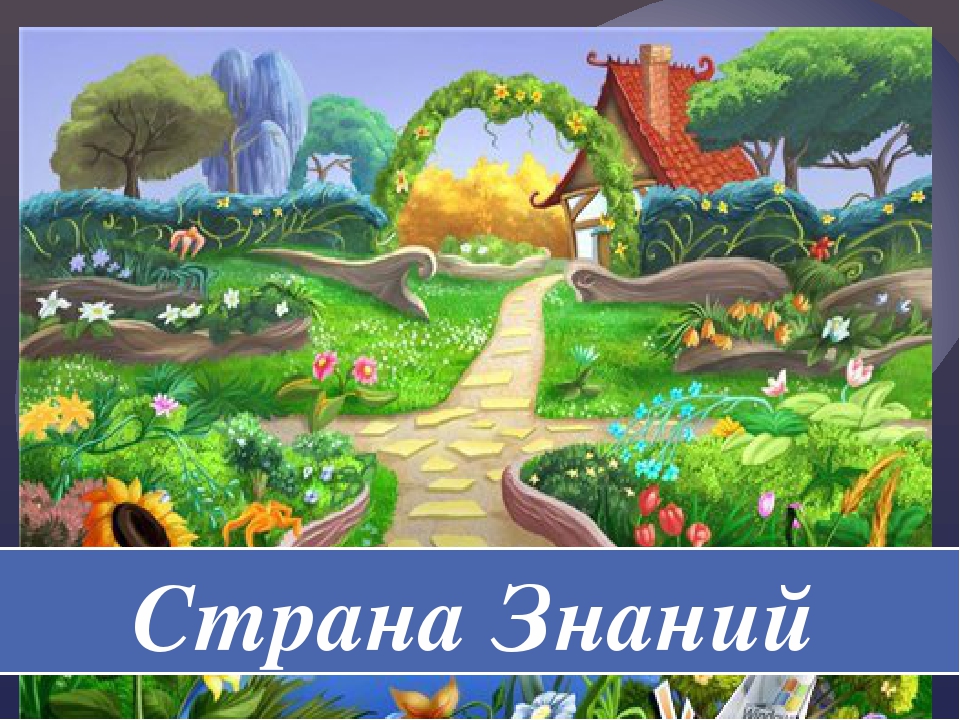 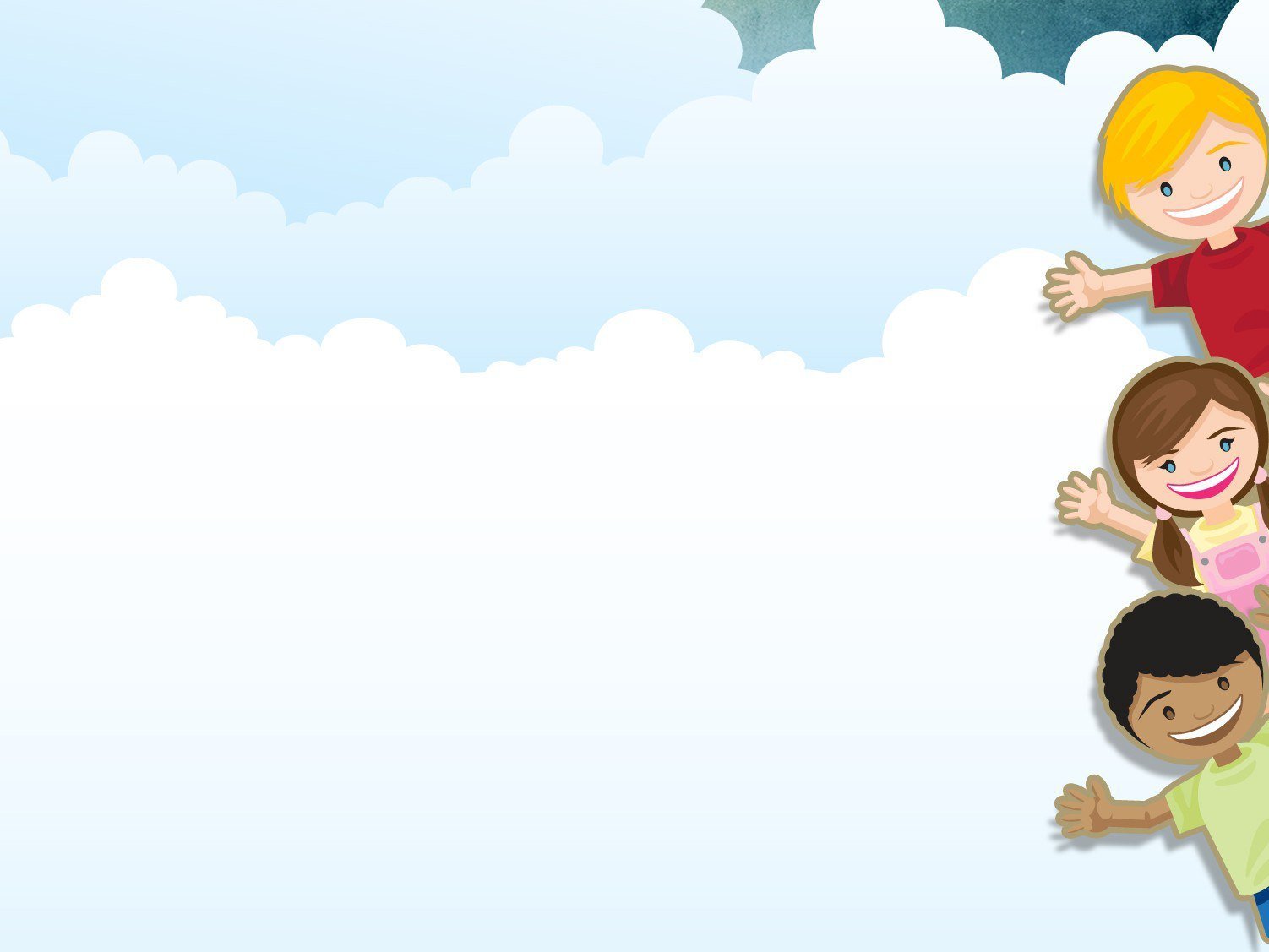 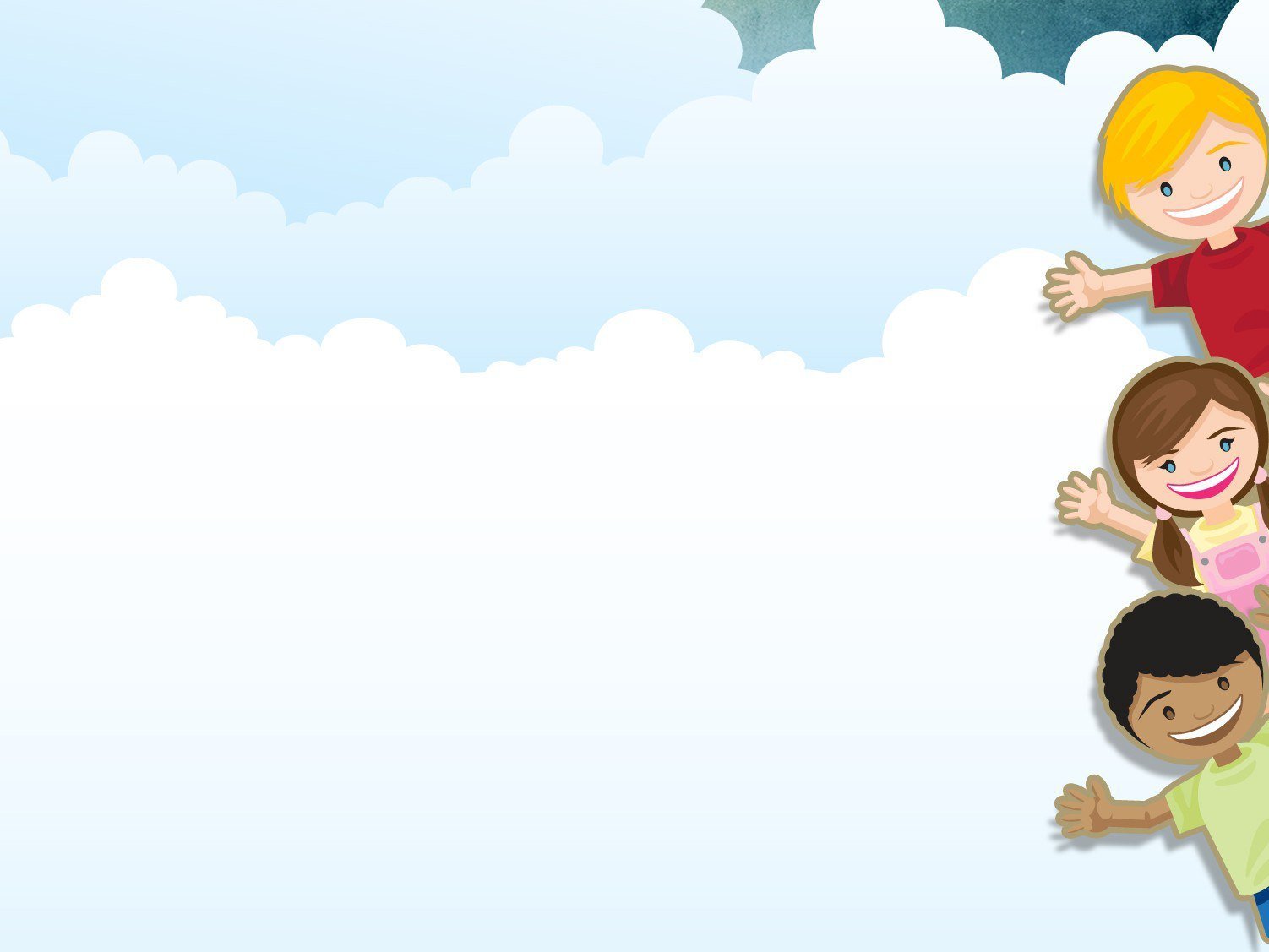 СТАНЦИЯ № 1
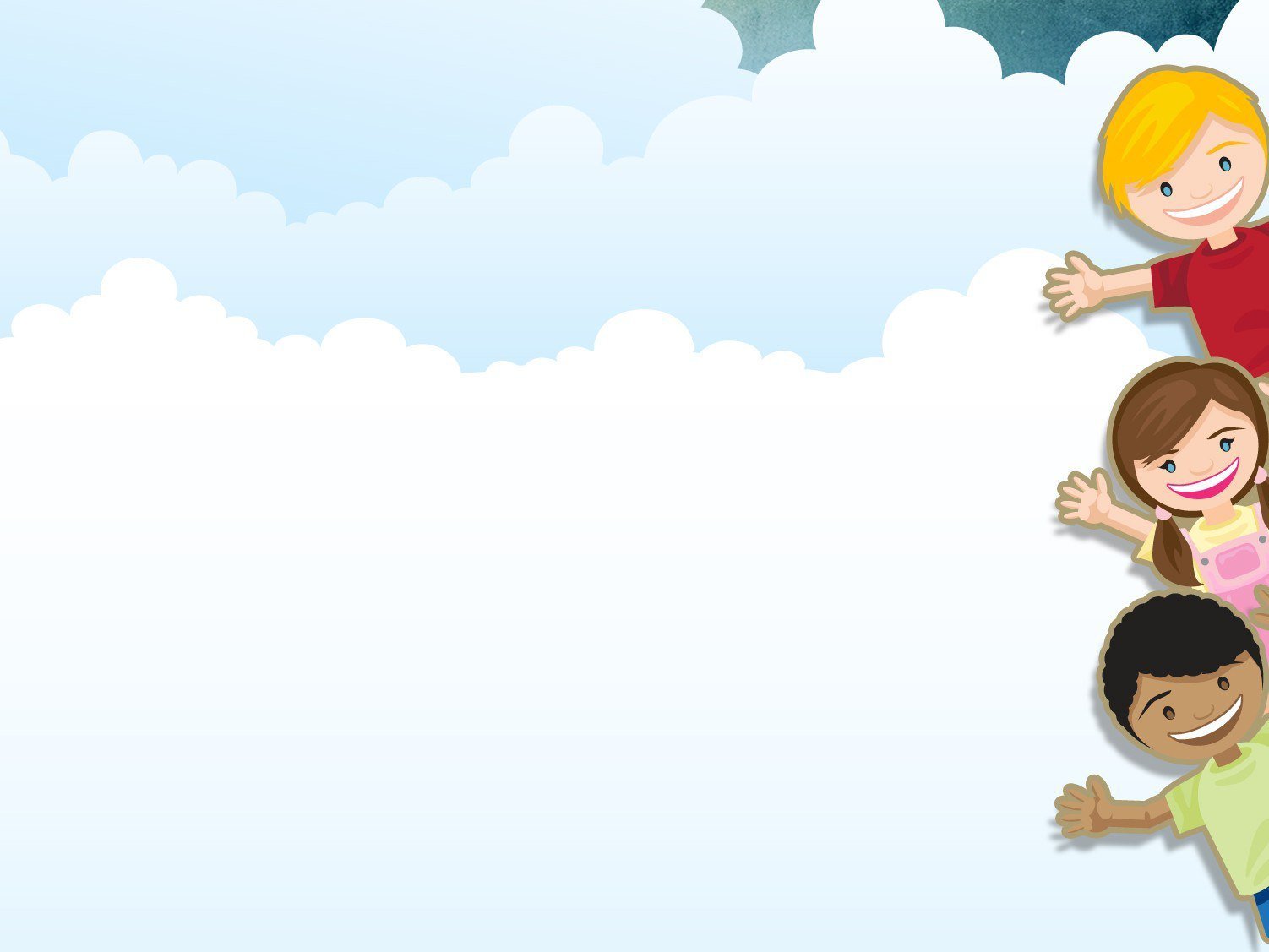 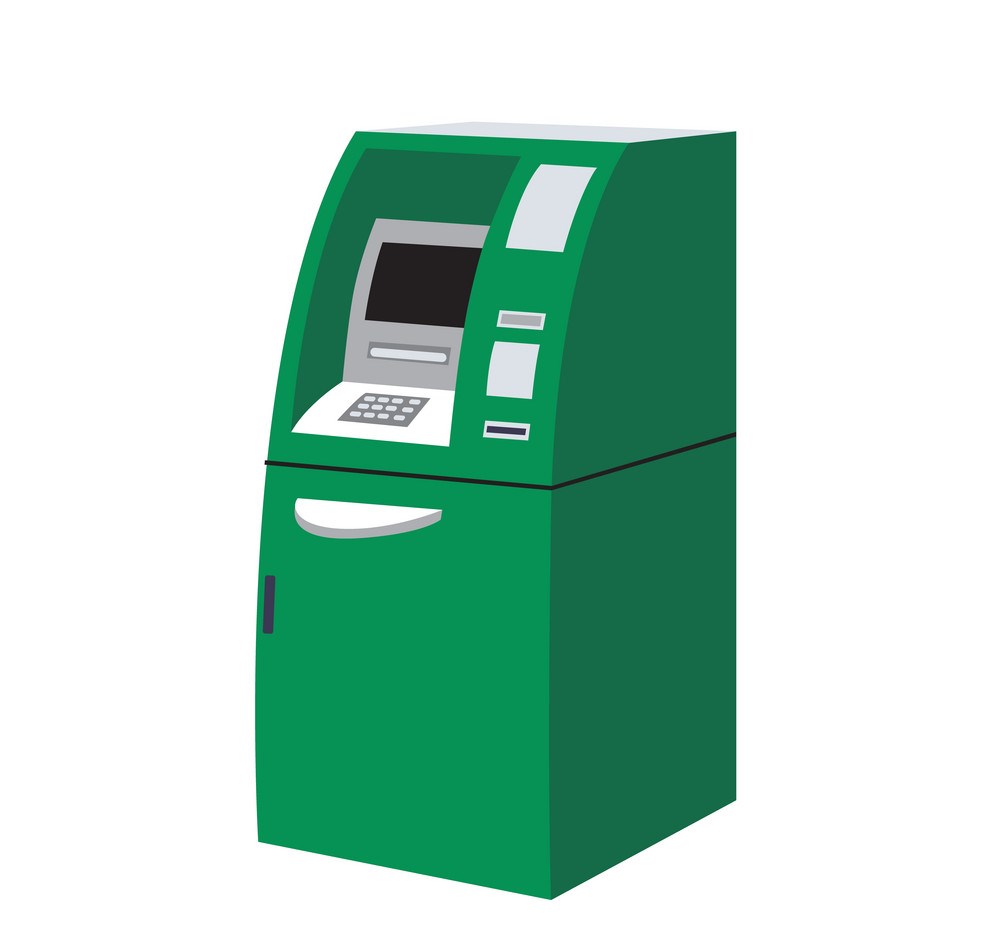 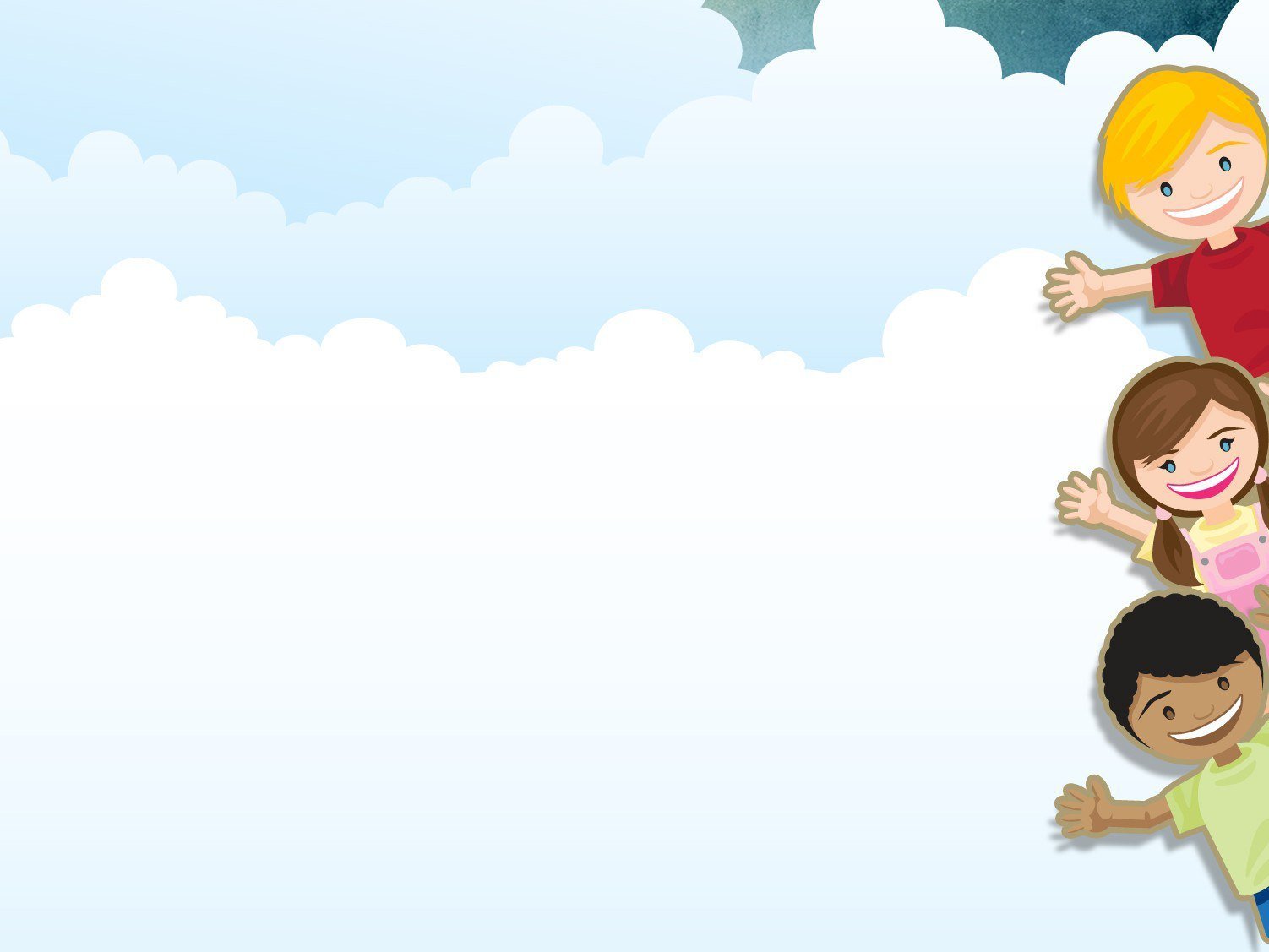 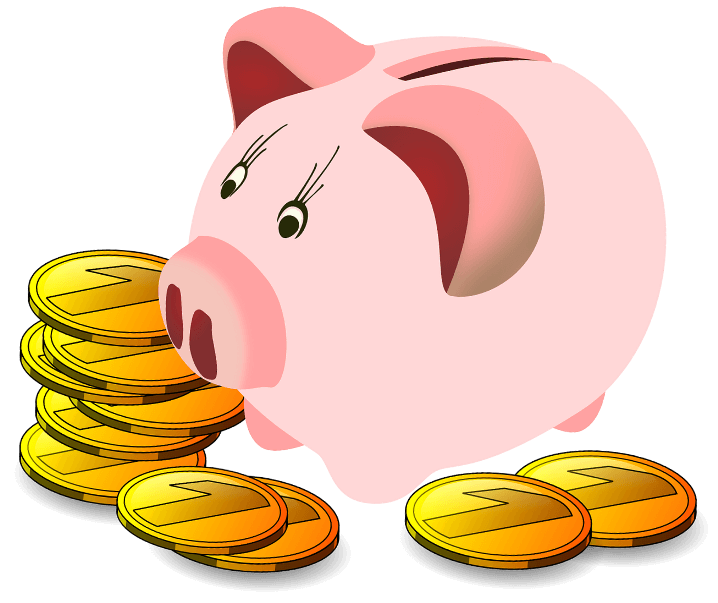 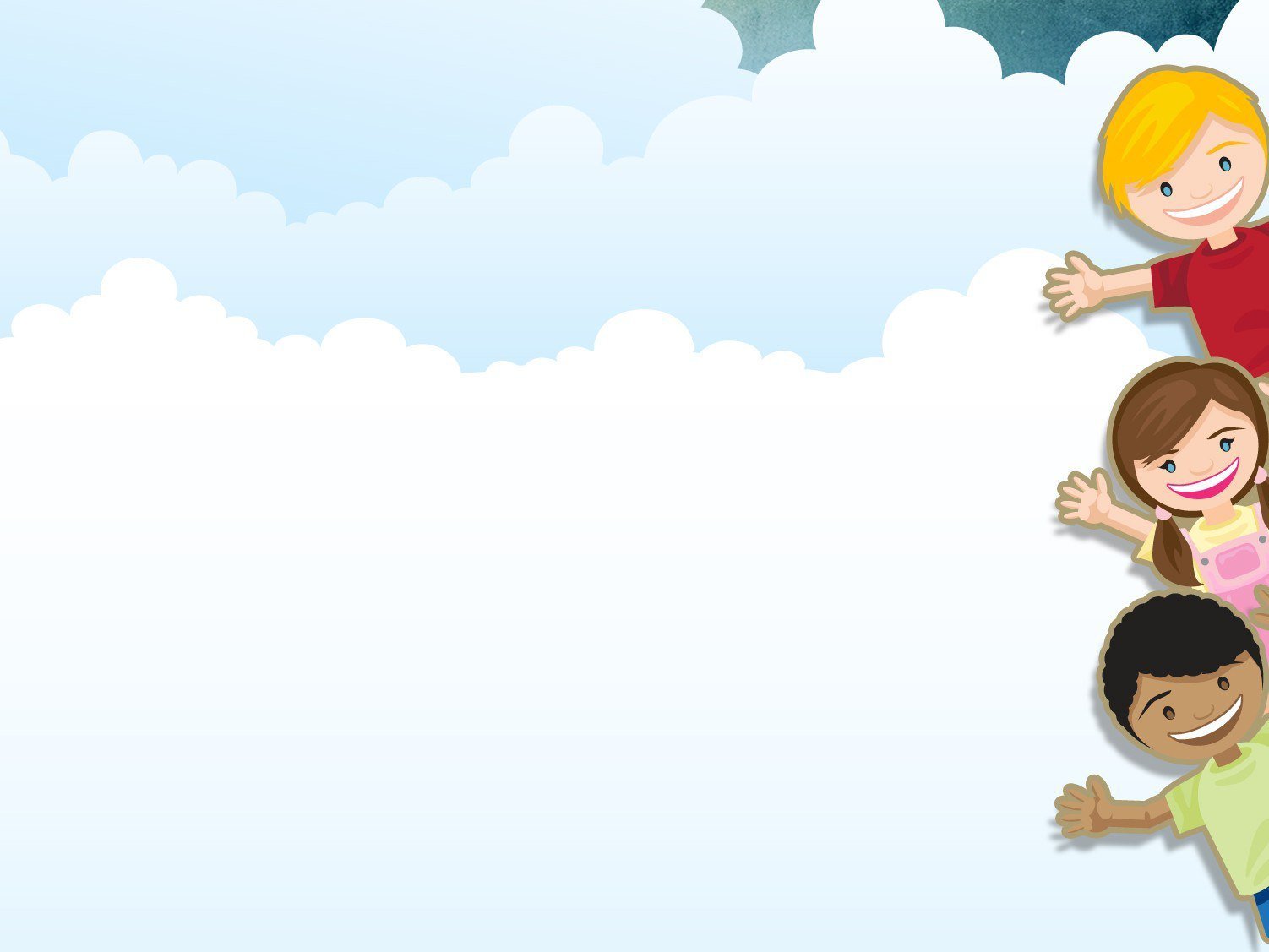 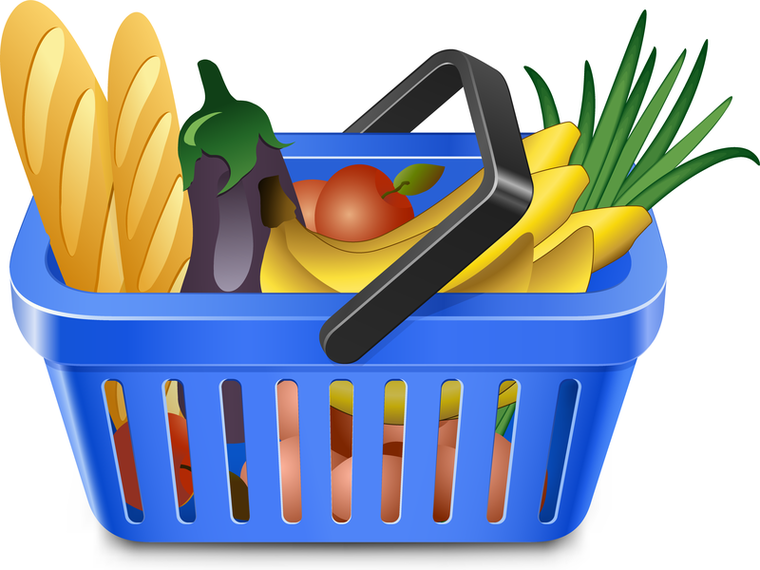 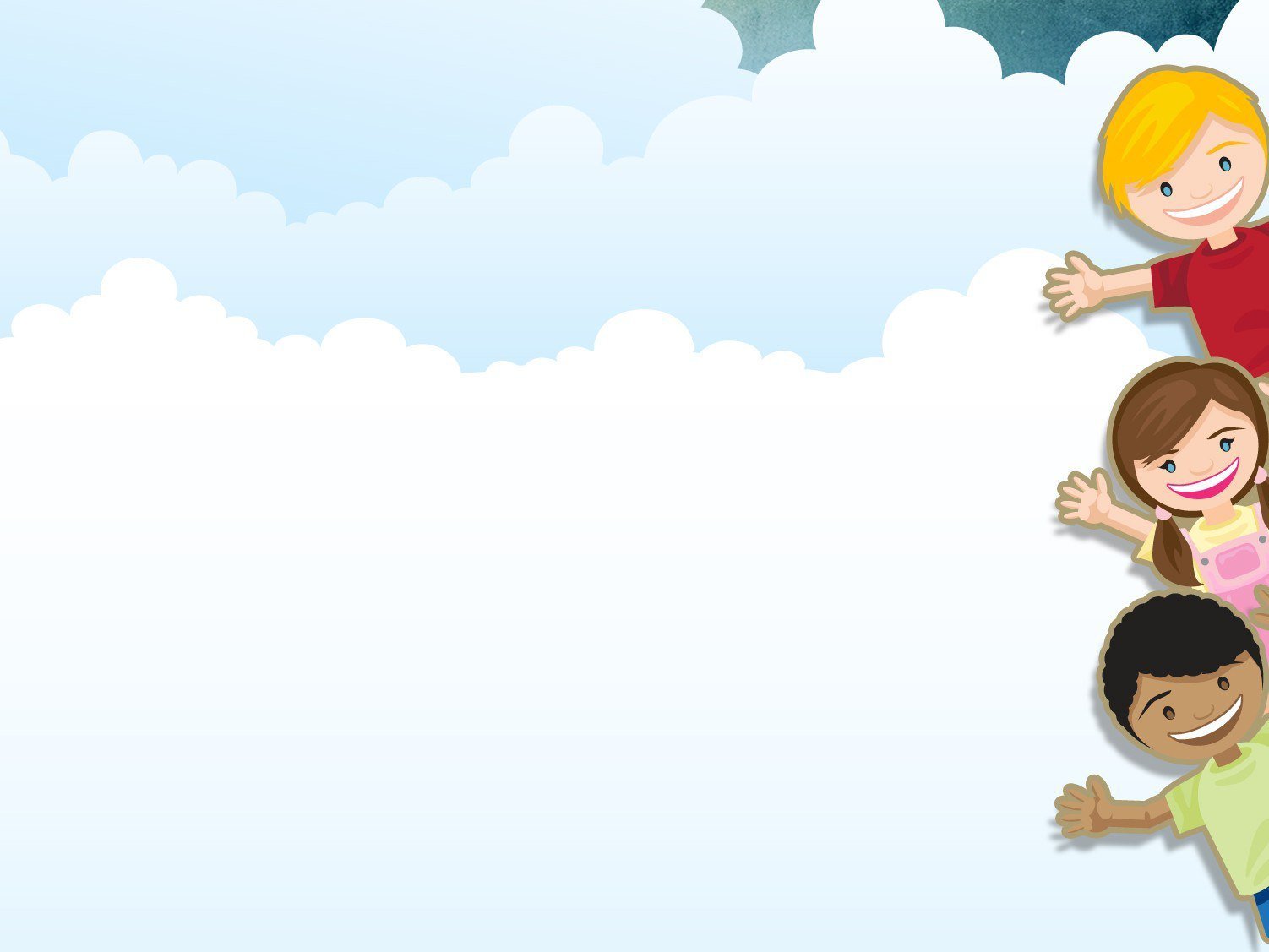 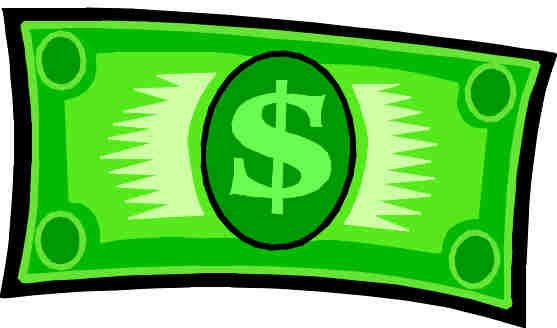 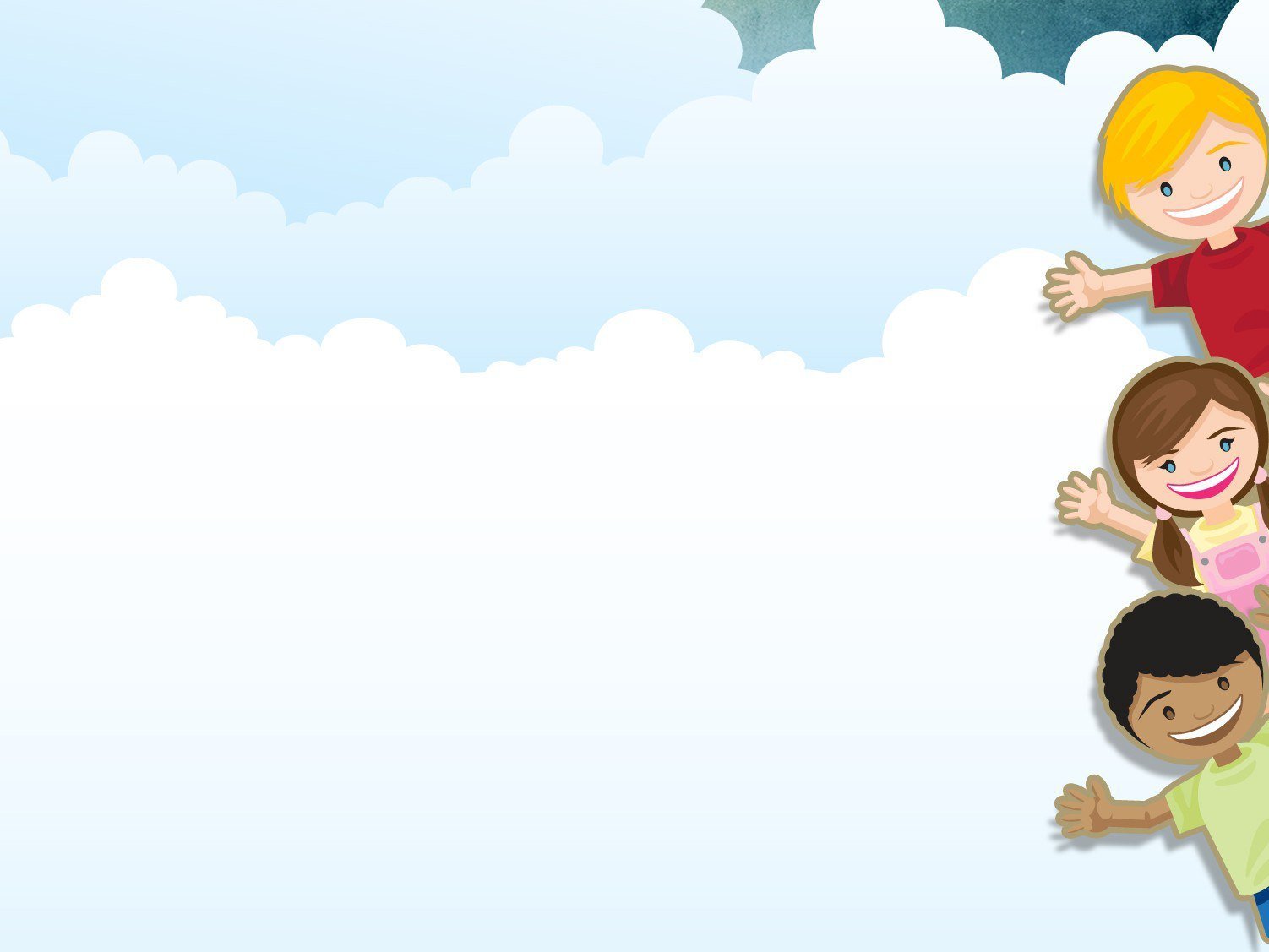 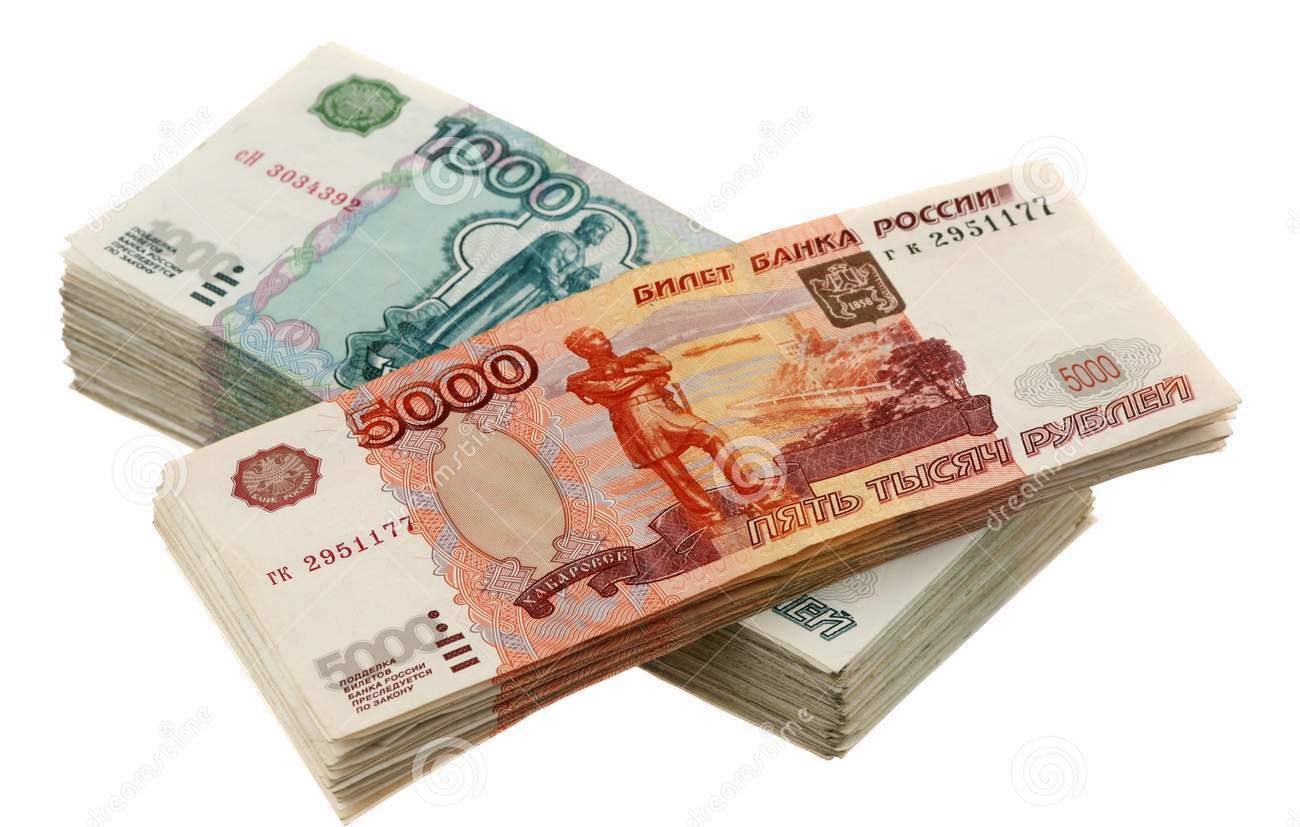 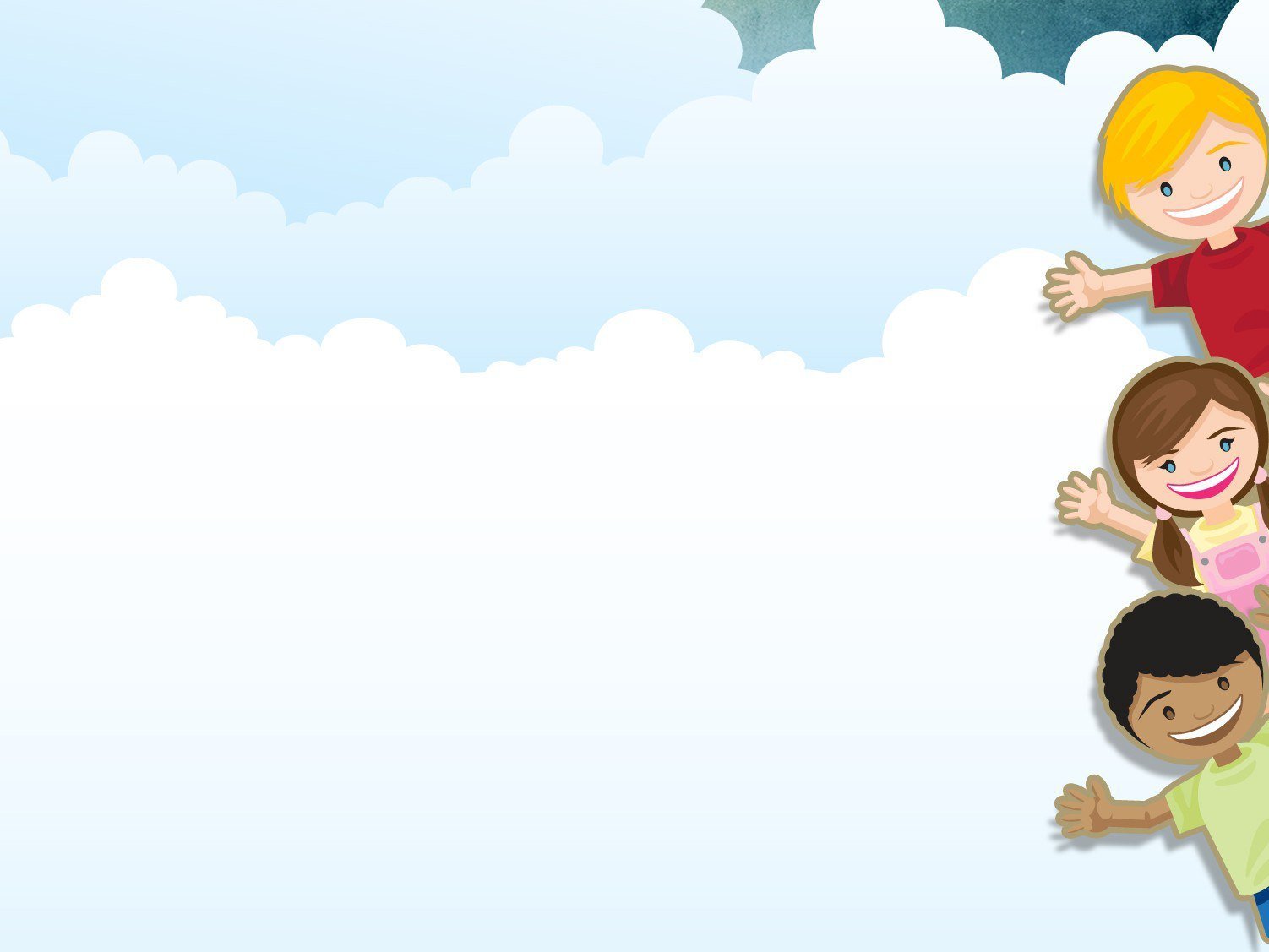 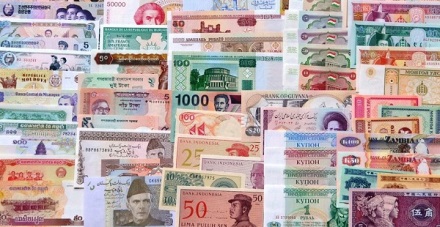 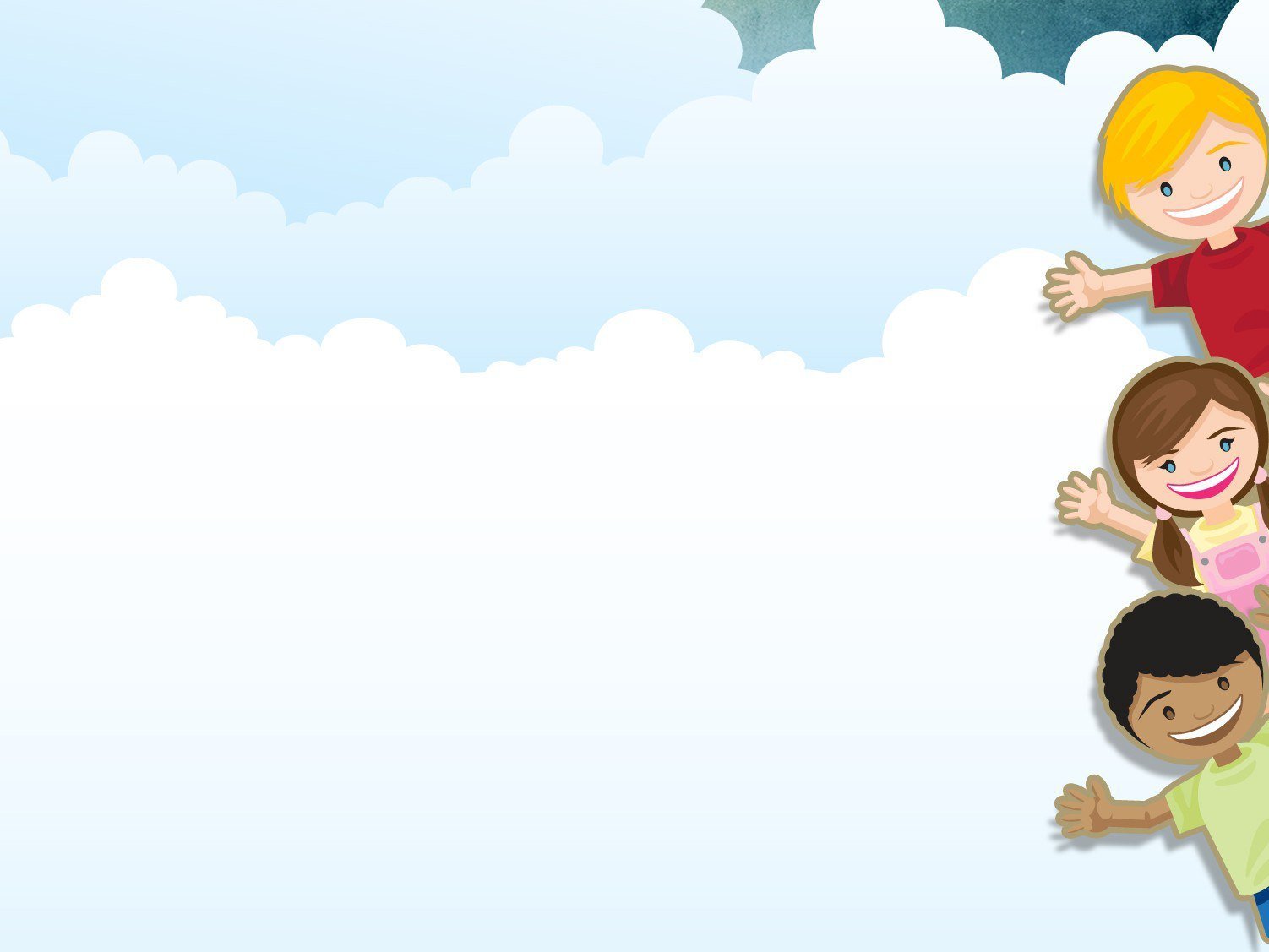 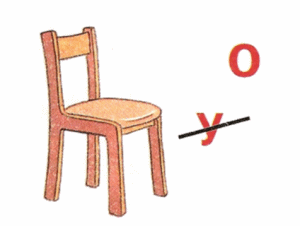 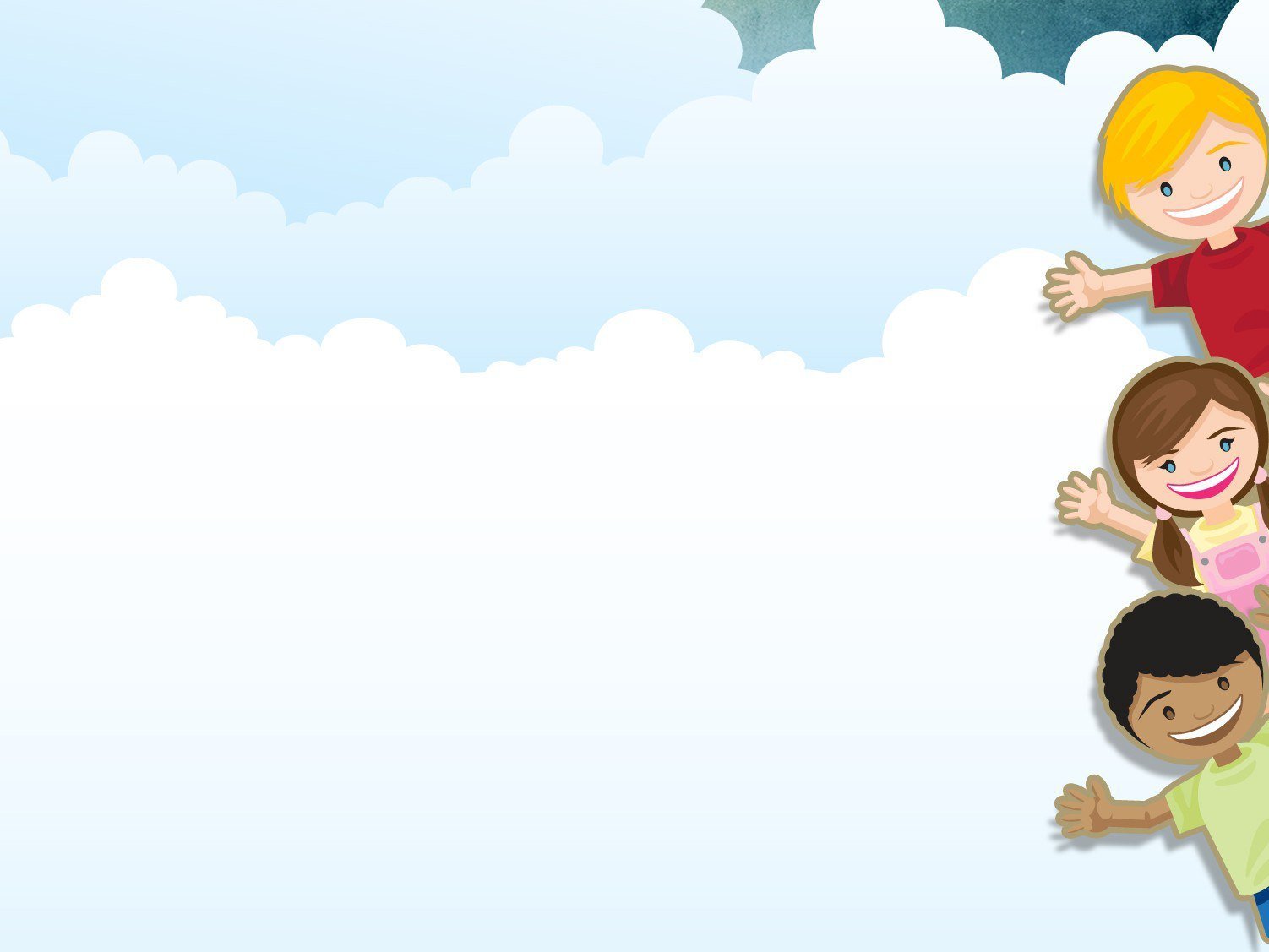 СТАНЦИЯ № 2
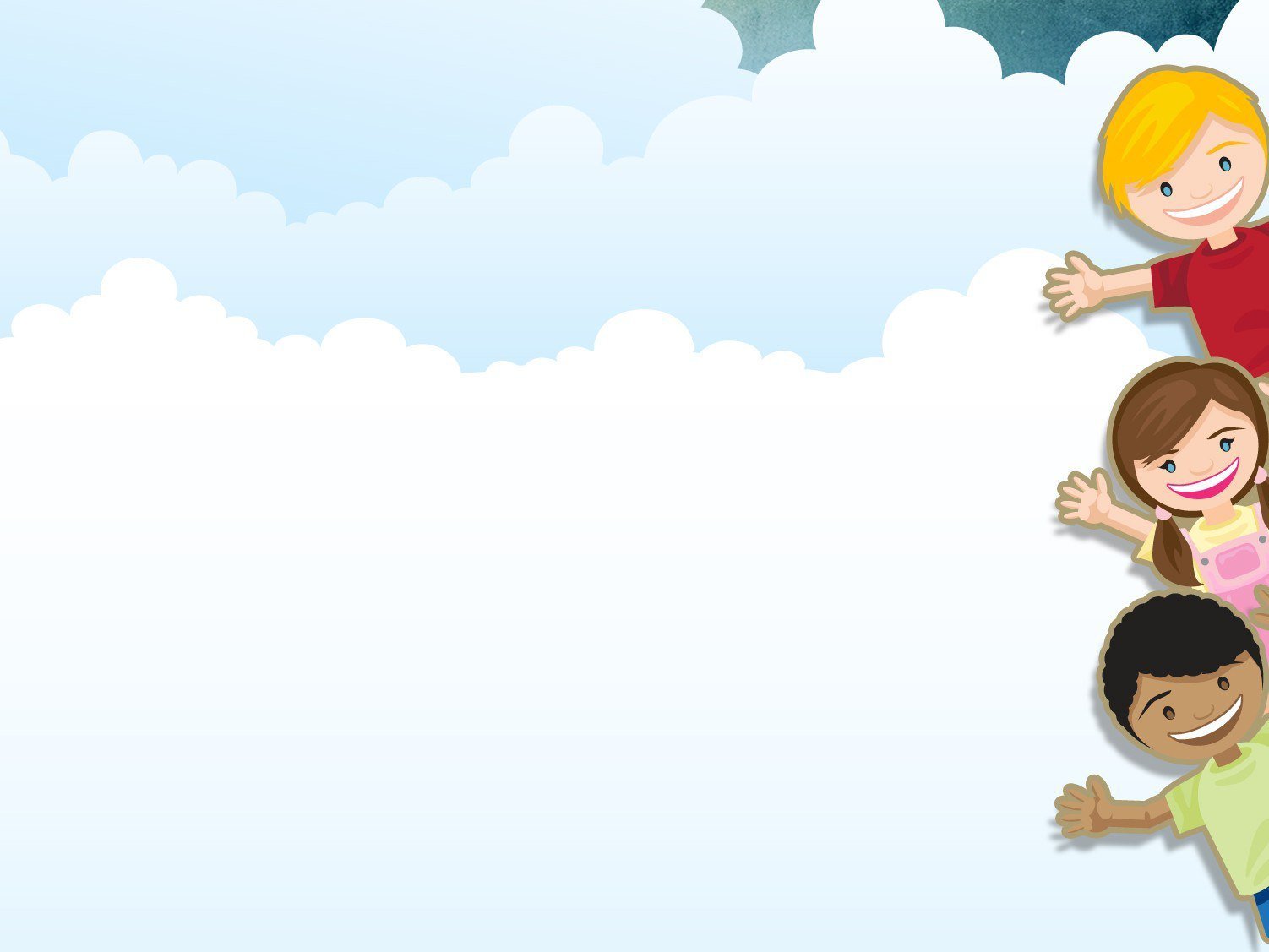 СТАНЦИЯ 
№ 3
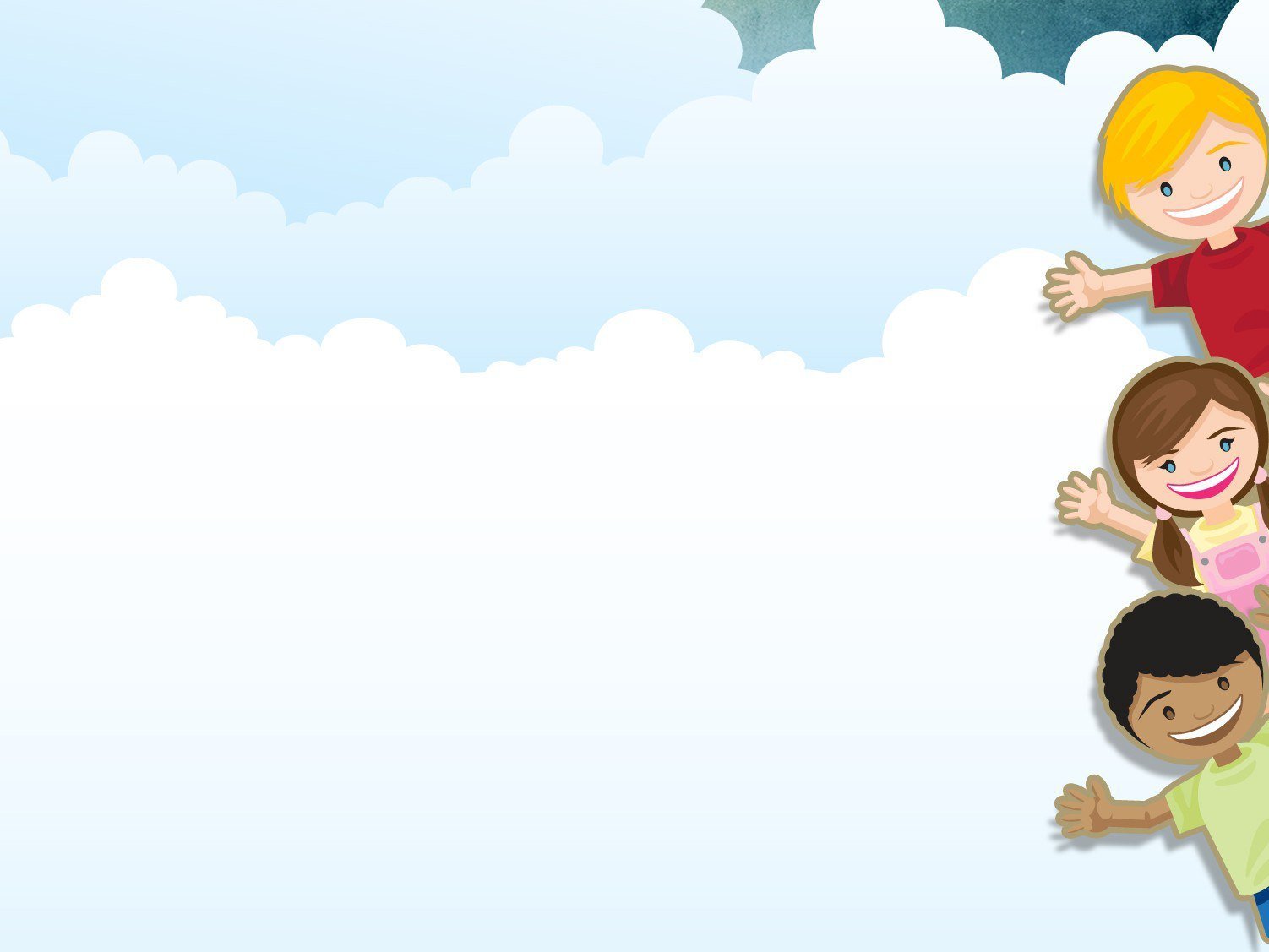 СТАНЦИЯ 
№ 4
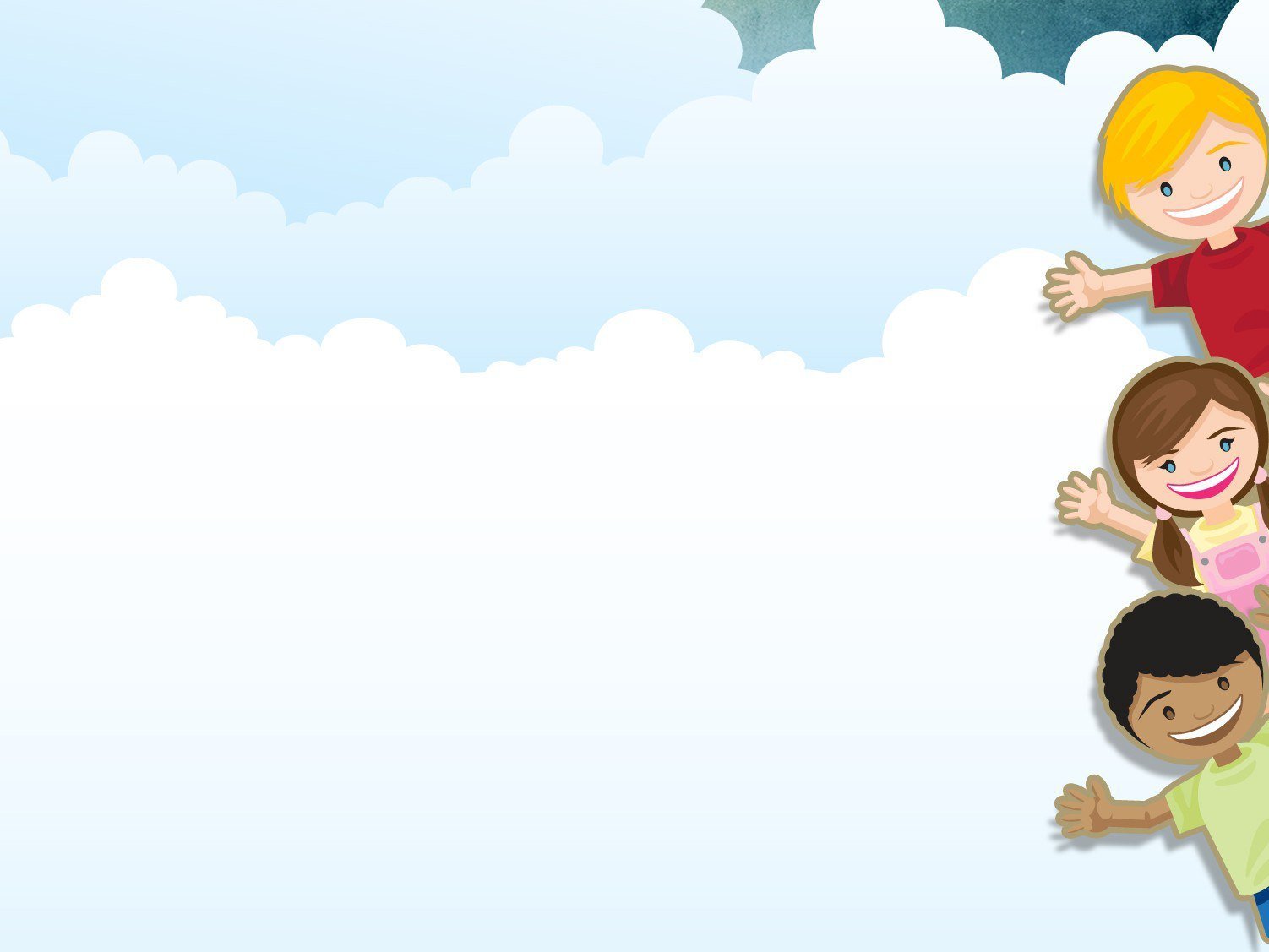 Жил старик со своею старухой
У самого синего моря;
Они жили в ветхой землянке
Ровно тридцать лет и три года.
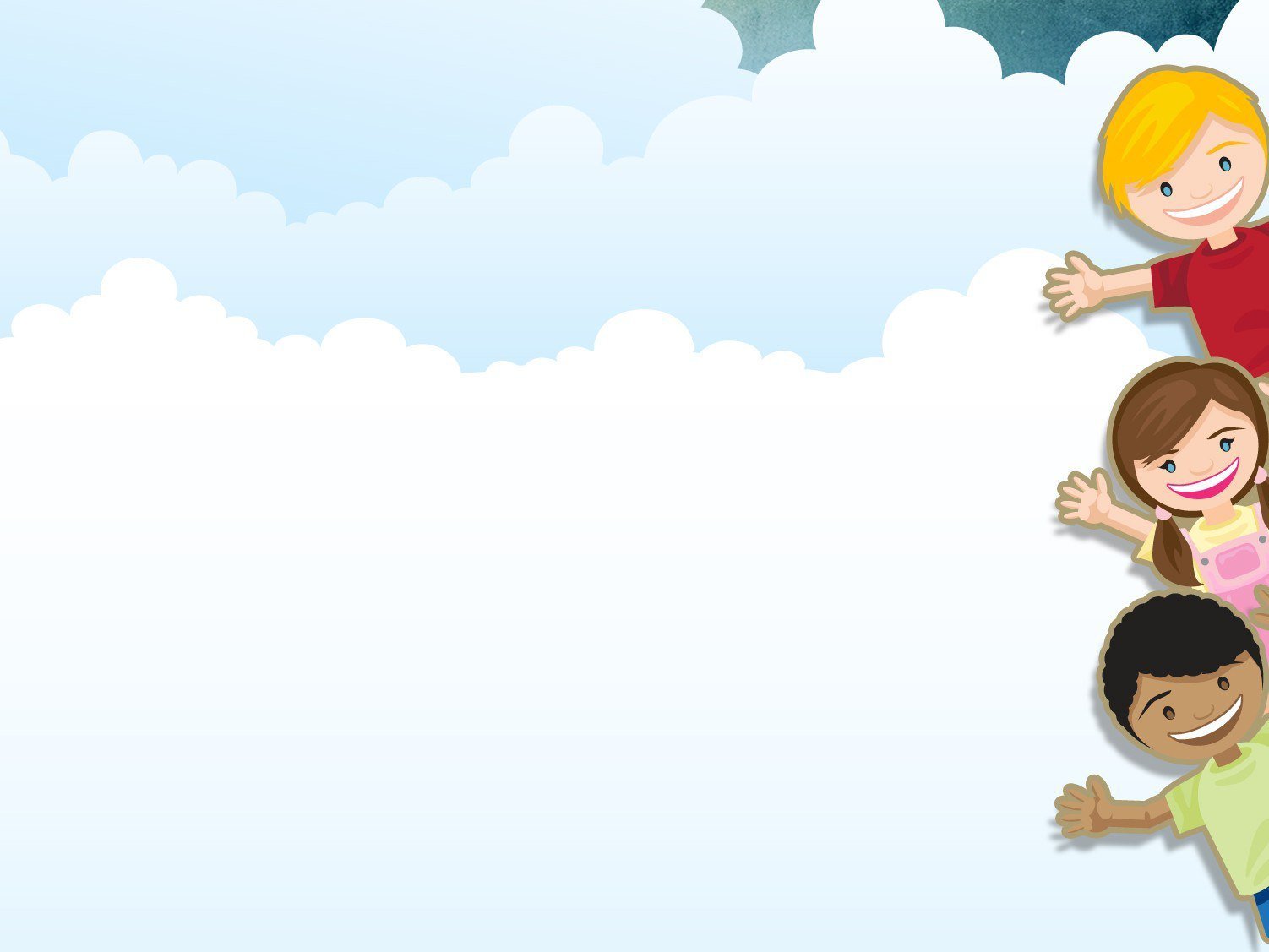 Приезжайте, доктор,
В Африку скорей
И спасите, доктор,
Наших малышей!
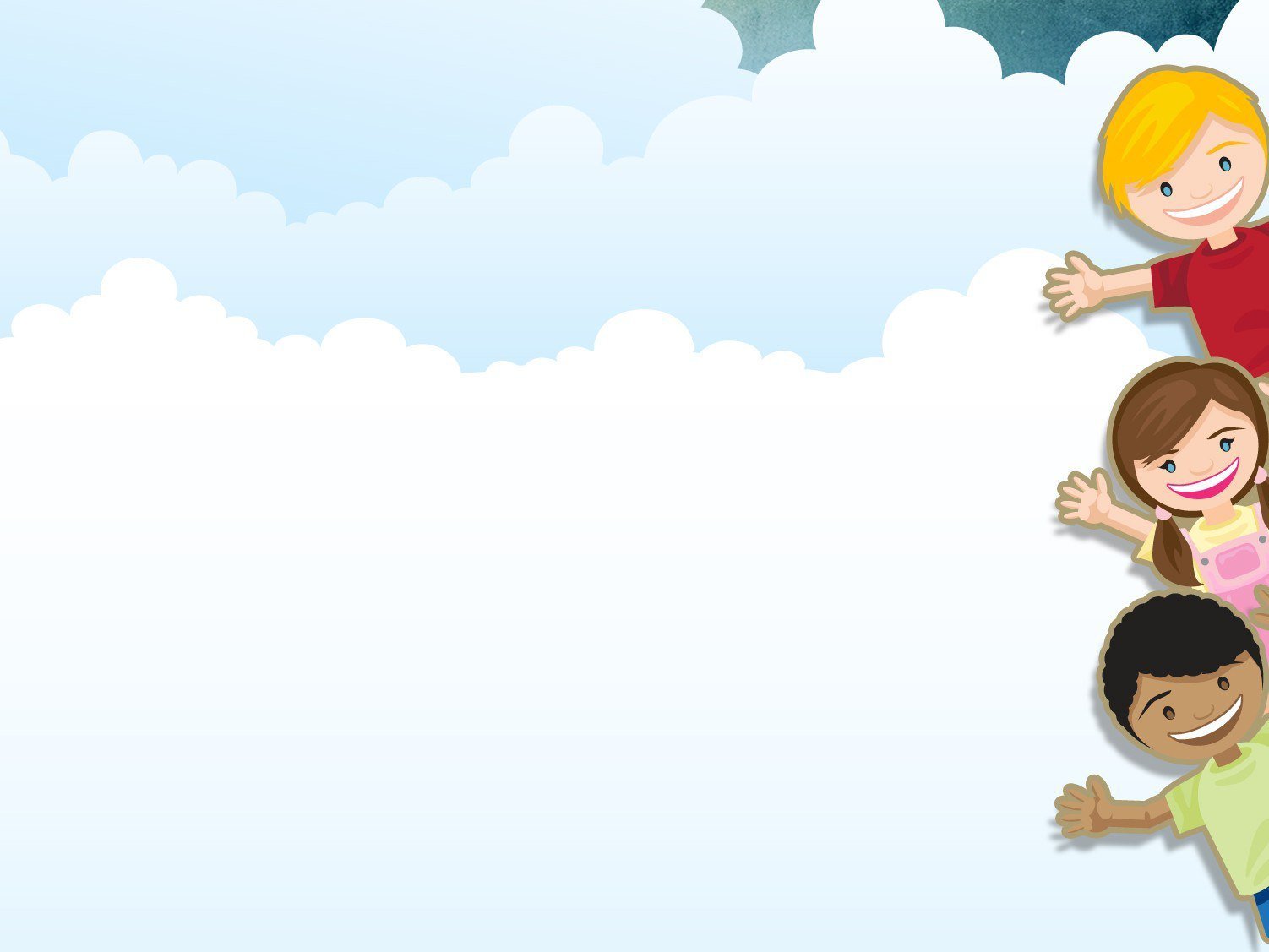 «Мылом, мылом, мылом
Умывался без конца,
Смыл и ваксу и чернила
С неумытого лица».
Кто он?
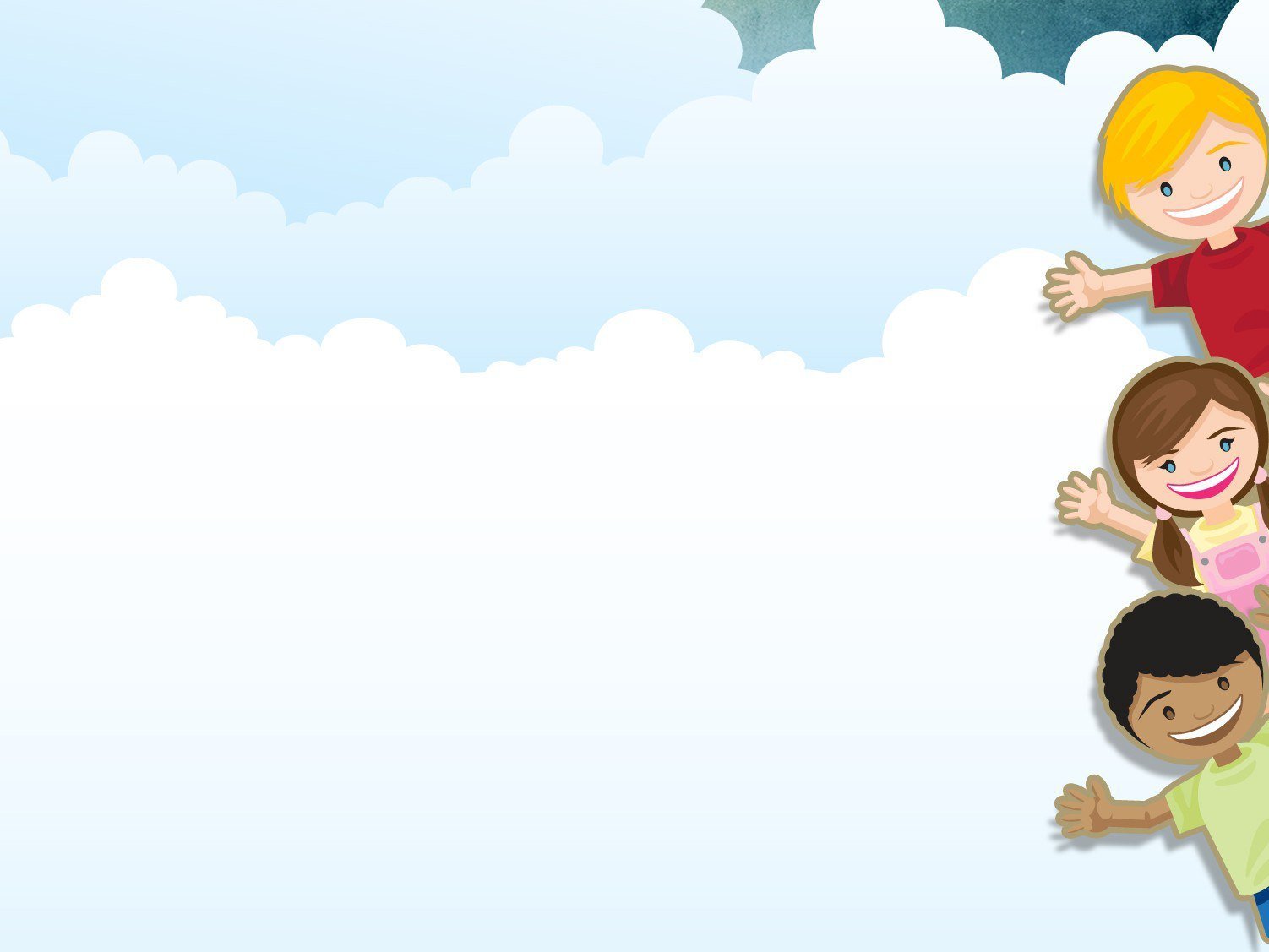 «Появилась девочка в чашечке цветка. И была та девочка, чуть больше с ноготка в ореховой скорлупке, та девочка спала. Ласточку от холода девочка спасла»
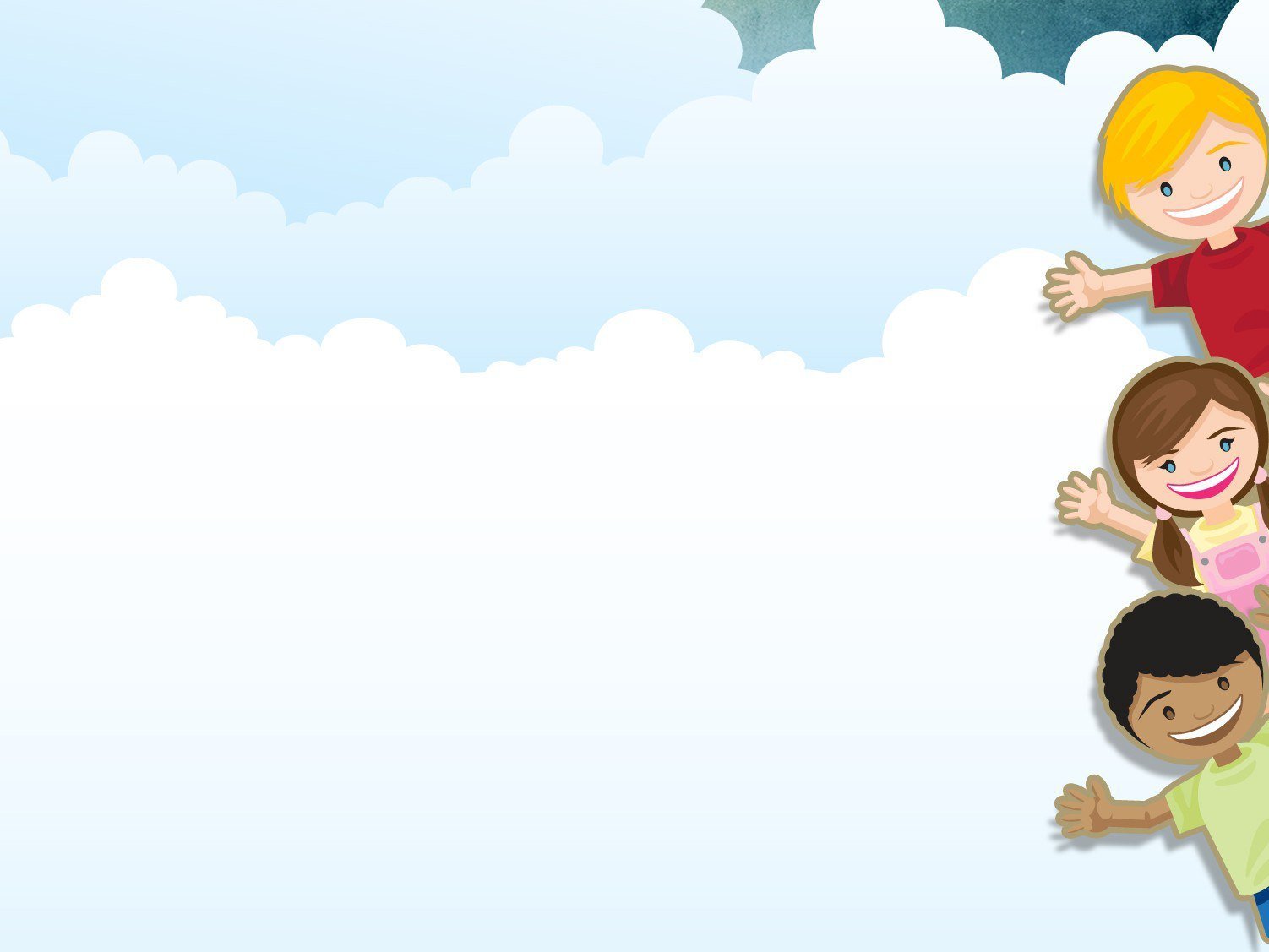 СТАНЦИЯ 
№ 5